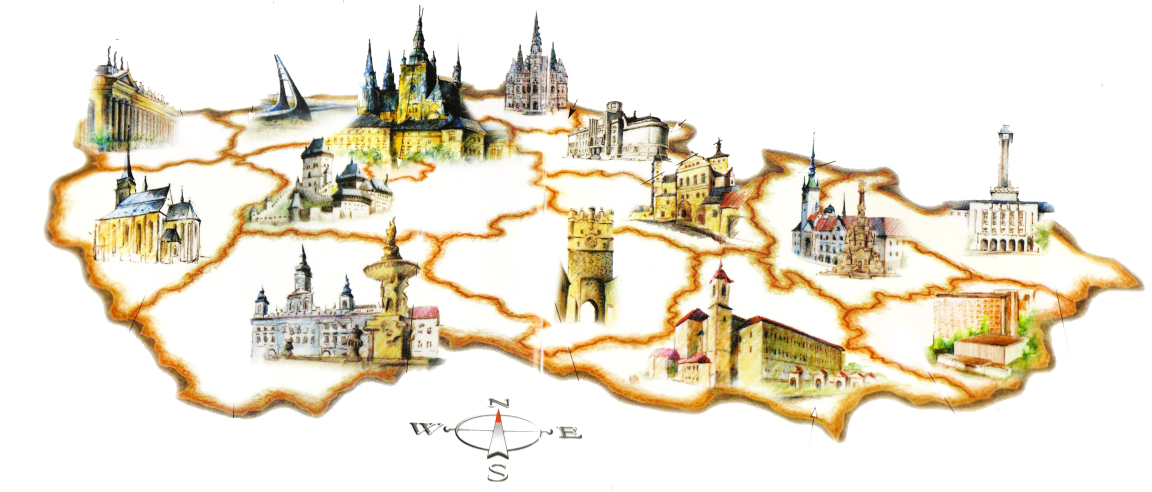 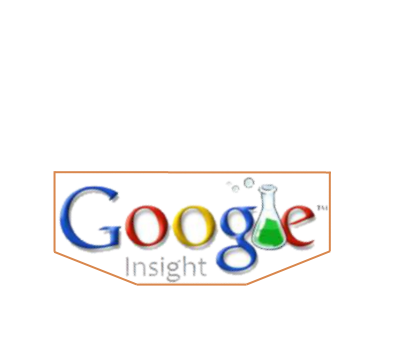 BAKALÁŘSKÁ PRÁCE
Vyhledávání českých regionů a měst uživateli Google
autor bakalářské práce: Markéta Návratová
vedoucí bakalářské práce: doc. Dr. Ing. Jiří Horák
Obsah
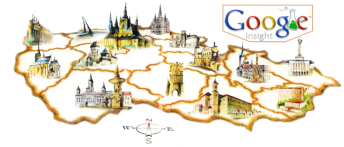 Cíle projektu
Praktické využití
Výsledky rešerše
Úvod Google Insights
Metodika zpracování
Výsledky vyhledávání
Harmonogram prací
Seznam literatury
Cíle projektu
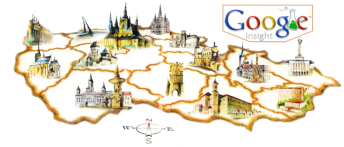 sociologická studie

co uživatelé hledají, jak se dotazují, jaké oblasti lidské činnosti je zajímají, oblíbené cíle, rozdíl zájmu podle regionu
Praktické využití
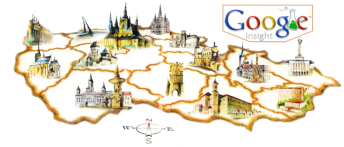 soubor nejvyhledávanějších měst, památek, přírodních cílů, kulturních akcí (mapy)

návody pro zajímavá vyhledávání do časopisu Geografické rozhledy
Výsledky rešeršní práce
Google, vyhledávání


preference lokalit 
Sociální kapitál, okresy ČR (Pileček 2010)
Vnímání, regiony (Siwek 2007)
postup dotazování
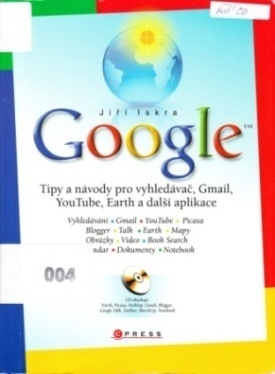 Obr.  1  Kniha Google: Tipy a návody pro vyhledavač
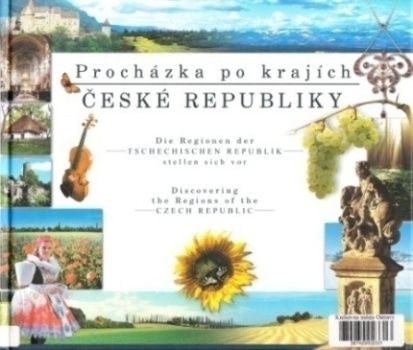 Obr. 2  Kniha Procházka po krajích ČR
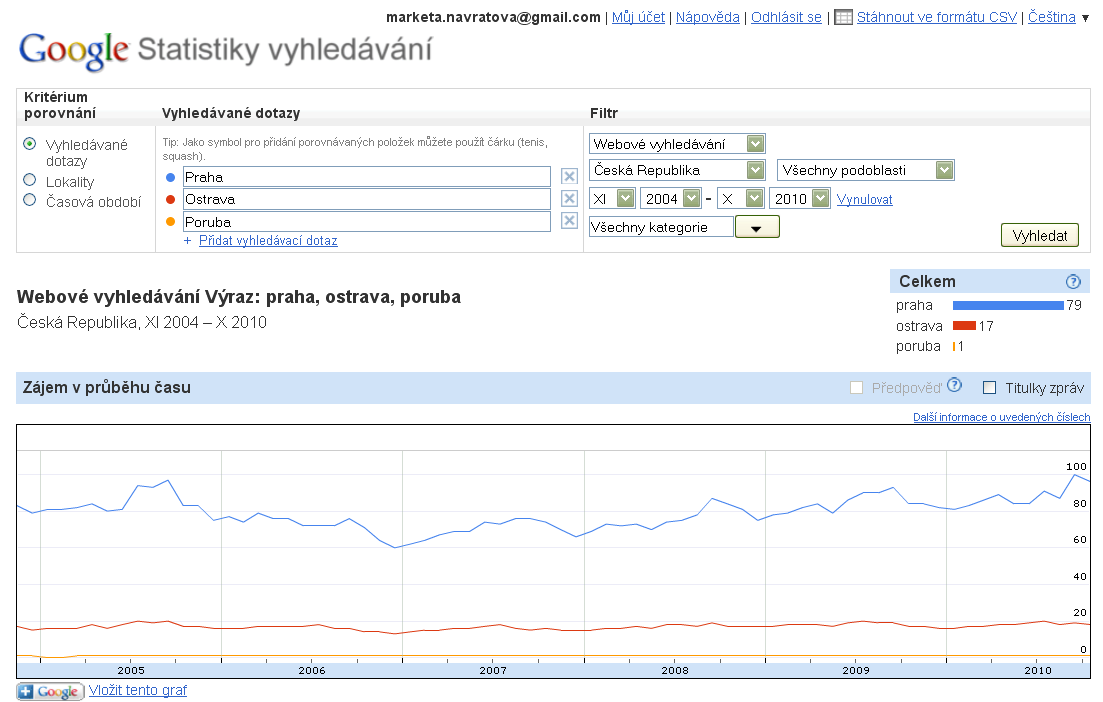 Úvod do problematikyGoogle Insights (GI)
Obr. 3  Zadání dotazu v Google Insights
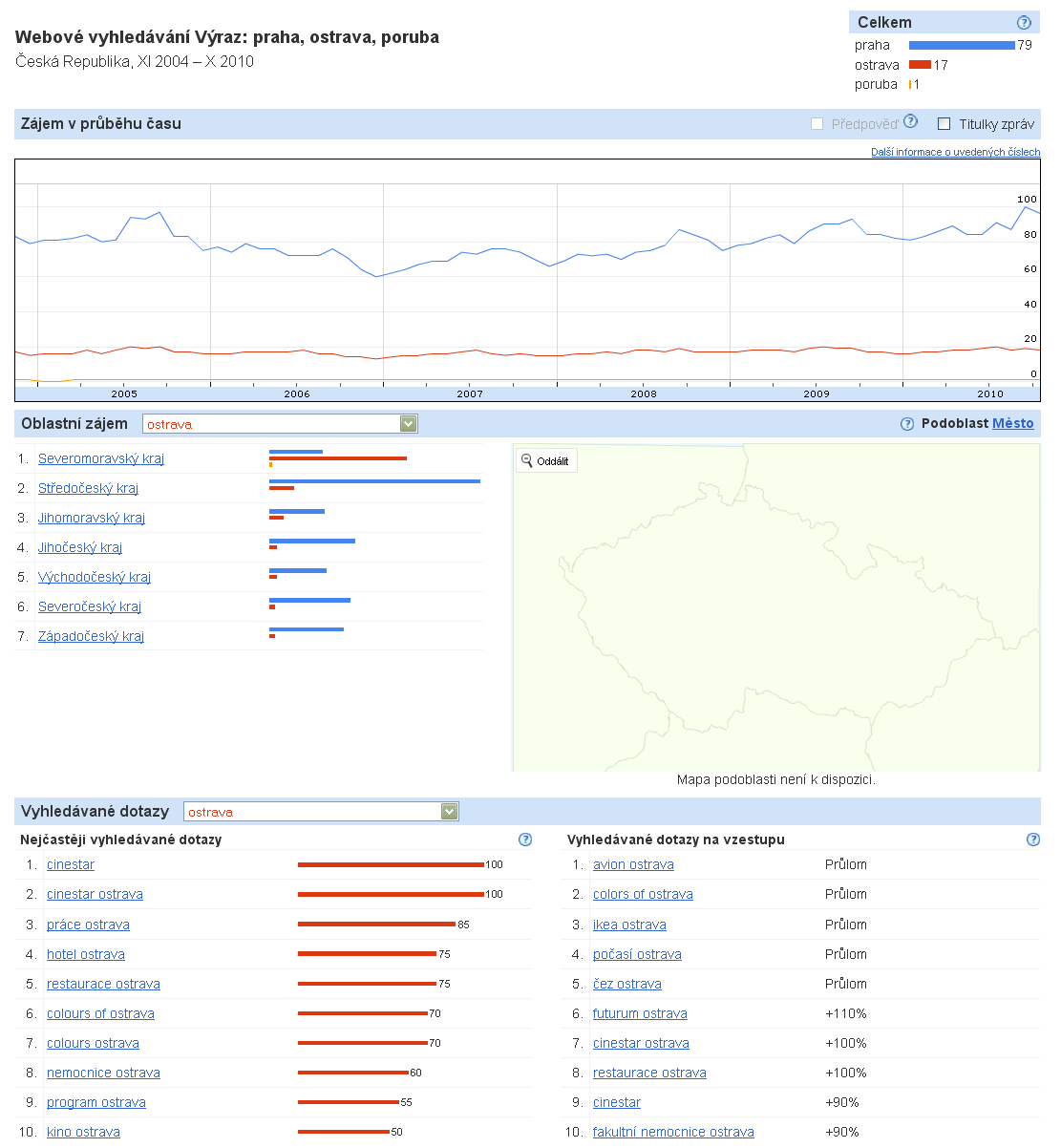 volně dostupný  
	http://www.google.com/insights/search/#

relativní objem vyhledávání dotazu

primárně určeno pro reklamu a marketing
Obr. 4  Výsledek dotazu z Obr. 3
Metodika zpracování výsledků z GI
hlavní zaměření na dotazy z ČR
400 na turistické cíle ČR, 100 na česká města
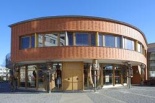 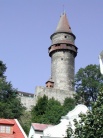 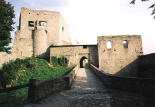 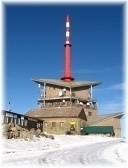 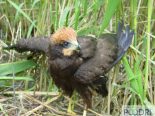 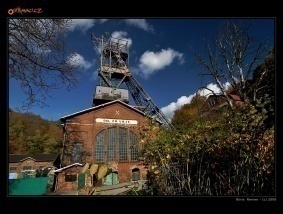 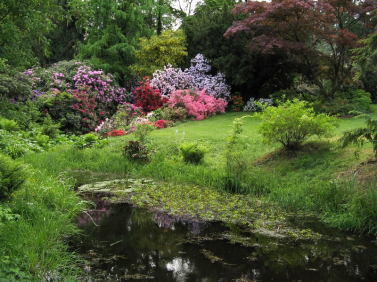 Tab. 1  příklady dotazů na turistické cíle pro Moravskoslezský kraj
Metodika zpracování výsledků z GI
Tab. 2  Získání hodnoty pro konkrétní dotaz „pardubice“
ROV – relativní objem vyhledávání, výstup GI

POV – přepočtený objem vyhledávání, vytvořená veličina
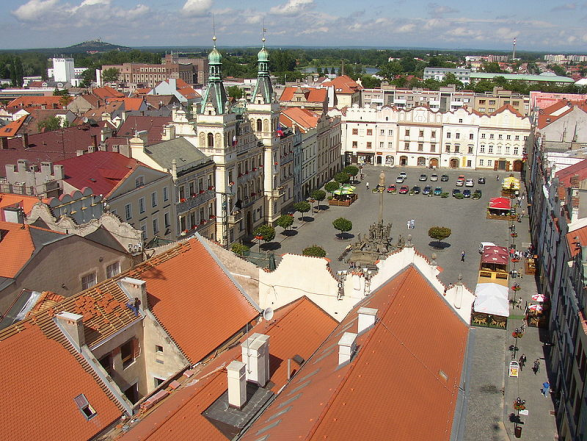 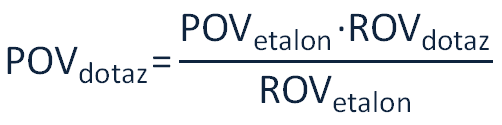 Obr. 5  náměstí v Pardubicích
Výsledky vyhledávání měst
Graf 1   Nejčastěji vyhledávané dotazy na města podle předmětu zájmu
Výsledky vyhledávání měst
Obr. 6   Rozdíl pořadí měst podle počtu obyvatel a podle vyhledávání
Výsledky vyhledávání turistických cílů
Obr. 7  Dvacet nejvyhledávanějších kulturních památek z knihy Procházka po krajích ČR (Sajda et al., 2001)
Výsledky vyhledávání turistických cílů
Obr. 8  Dvacet nejvyhledávanějších přírodních cílů z knihy Procházka po krajích ČR (Sajda et al., 2001)
Výsledky vyhledávání turistických cílů
Obr. 9  Dvacet nejvyhledávanějších jiných cílů z knihy Procházka po krajích ČR (Sajda et al., 2001)
Harmonogram prací
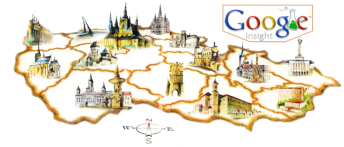 Rešerše  (září, říjen 2010)

Vyhledávání podle metodiky (listopad, prosinec 2010)

Sepsání výsledků (únor, březen, duben 2011)

Článek pro časopis Geografické rozhledy (květen 2011)
Přehled literatury a použitých zdrojů
ISKRA, J. (2008): Google : Tipy a návody pro vyhledávač, Gmail, YouTube, Earth a další aplikace. 
SAJDA, Č., KŘÍŽOVÁ, B., PŘEROVSKÁ, J. (2001): Procházky po krajích České republiky. 
PILEČEK, J., JANČÁK, V. (2010): Je možné měřit sociální kapitál? Analýza územní diferenciace okresů Česka. 
SIWEK, T., BOGDOVÁ, K. (2007): České kulturně-historické regiony ve vědomí svých obyvatel.
Přehled literatury a použitých zdrojů
Google Insights
	http://www.google.com/insights/search/#
nápověda Google Insights
	http://www.google.com/support/insights/?hl=cs
vše o Googlu
	http://www.google.cz/intl/cs/about/corporate/company/index.html
Děkuji za pozornost